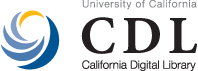 Shared Print Planning and Organizationat the University of California Libraries
Emily Stambaugh, Shared Print Manager
CRL PAN meeting, January 24, 2014 
ALA Midwinter, Philadelphia, PA
[Speaker Notes: “A tale of two mega-regions and many systems: the Californias and shared print projects”
Co-presented with Rick Burke (SCELC) and Mark Stover (CSU)]
UC Libraries by the numbers
Existing shared print activities
Strategic planning
Possible future projects
Organizational structure
UC Libraries at a Glance
10  state funded campuses
100 libraries
2,400 library staff
400,000 systemwide population

38 M print volumes
3.5 M digitized
2.7 M items checked out
116,474 items exchanged between UC campuses
40,000 returnables lent
50,000 returnables borrowed
Existing shared print activities
Retrospective (3)
Policies, Models, Services and Toolkits
WEST Print archives
JSTOR Print archives
IEEE Print archive
Persistence Policy
Shared Print in Place Policies
Toolkit for shared monograph proposals
Journal de-duplication service at SRLF
Prospective (42)
Shared print for licensed journal content
Monographic series
EEBO microform archive
Strategy development
Operations  best practices
Shared Print Strategic Plan 2013-2018
Goals (monographs)
develop and maintain a print collection of record
To provide robust access to the formats (print and electronic) that best support research and teaching.  
To create an ecosystem of monograph collections and partnerships within which users can readily access shared, retained print monographs, and library staff can make local decisions in a systemwide, regional or network-level context.
[Speaker Notes: The UC Libraries have just completed a year long strategic planning process for Shared Print. The shared print program had been operating under a strategic plan adopted several years ago and several key changes have emerged in the environment (including the development of regional print collaborations, infrastructure support from OCLC for disclosure of print archives, and support for community development by CRL)  suggesting the need for a refresh. 

The new strategic plan includes 6 general programmatic goals and 3 specific goals for a shared monographs strategy. Here are just a few highlights:

We hope to accelerate the development of shared collections. Like many other libraries, we are faced with tremendous space pressures for physical collections. The 2 RLFs will be filled in the next few years and our planning for a new facility is uncertain, certainly the planning horizon for a new facility would extend beyond the projected fill date of our two facilities. 

And finally, for monographs, one of the key goals will be to create an ecosystem of monograph collections and partnership to support access and collection management decisions. 

There are other goals around preservation and stewardship, holistic collection management and prospective collection development. I invite you to visit the website in the next few weeks.]
Shared Print Strategic Plan 2013-2018
Strategies
Phased approach to space reclamation through print collaboration

Cultivate policies and infrastructure to advance print collaboration
[Speaker Notes: To achieve these goals, UC Libraries will pursue 2 key strategies: 

Phased approach to space reclamation through print collaboration
Implement a phased approach to space reclamation and development of a collective print collection, focusing on serials, monographs and federal documents.

Cultivate policies and infrastructure to advance print collaboration
Cultivate policies, services, resources and infrastructure to advance shared print collection development.

Any projects that are developed to advance these strategies will be accompanied by an early planning phase in which we will establish some success indicators. We felt the need for success indicators ensure a reasonable scale of collaboration and a level of benefit appropriate for the scope of collaboration (consortial, state, regional or network.) 

Indicators may be expressed as a percent of collections under agreement, scope of space reclamation, or completion of policies, tools development, and metadata disclosures by a specific date.]
Possible future projects
Annual print serials archiving campaigns to the RLFs 
Shared print monographs program 
Coordinated digitization and print retention of federal documents 
Assessments
Revision of the persistence policy
Deaccessioning duplicates of SP collections
[Speaker Notes: Some of the activities we are currently evaluating as possible directions to pursue include:]
Organization Pt. 1: UC Library Advisory Structure
Council of University Librarians
RLF Board
Scholarly Research and Communication
Collection Building and Management
Access, Delivery and Infrastructure
Shared Print Strategy Team
Shared Print Operations Team
[Speaker Notes: Planning and decision-making for Shared Print collections is collaborative and integrated in the UC Libraries Advisory Structure through two teams:
Shared Print Strategy Team
Shared Print Operations Team

The teams are ongoing groups, with a portfolio of collections, policies, projects, agreements, tools and toolkits. The Shared Print Strategy Team reports to the Collection Building & Management Strategic Action Group (SAG3) in the advisory structure. The Shared Print Operations Team reports to the strategy team. The teams also consult with collections officers, bibliographers and other staff at all campuses, as needed.
In addition, the Shared Print Manager serves on the Shared Library Facilities Board which governs the University of California Libraries’ Regional Library Facilities.]
Organization Pt. 2: Shared Print in CDL
Collection Development and Management Program
Licensing
Shared Print
Mass Digitization
Bibliographers
Collections Officers
RLF Staff
[Speaker Notes: Within CDL, there are several programs for shared services. 

One of those programs is the Collection Development and Management Program. This program has three services: licensing, mass digitization and shared print. 

Each of these services communicates with staff at campus libraries. Shared print and licensing, in particular, work with collections officers and bibliographers. And because of the physical nature of the materials, shared print also works quite extensively with the directors and staff of our regional library facilities.]
UC Shared Print website
http://www.cdlib.org/services/collections/sharedprint/

Please visit the site to see our:
Shared Print Strategic Plan 2013-2018
Policies, models, toolkits
Existing agreements